Just Transitions and public participation

Dr Katy Roelich
Nathan Wood

Sustainability Research Institute
School of Earth and Environment
What is a just transition?
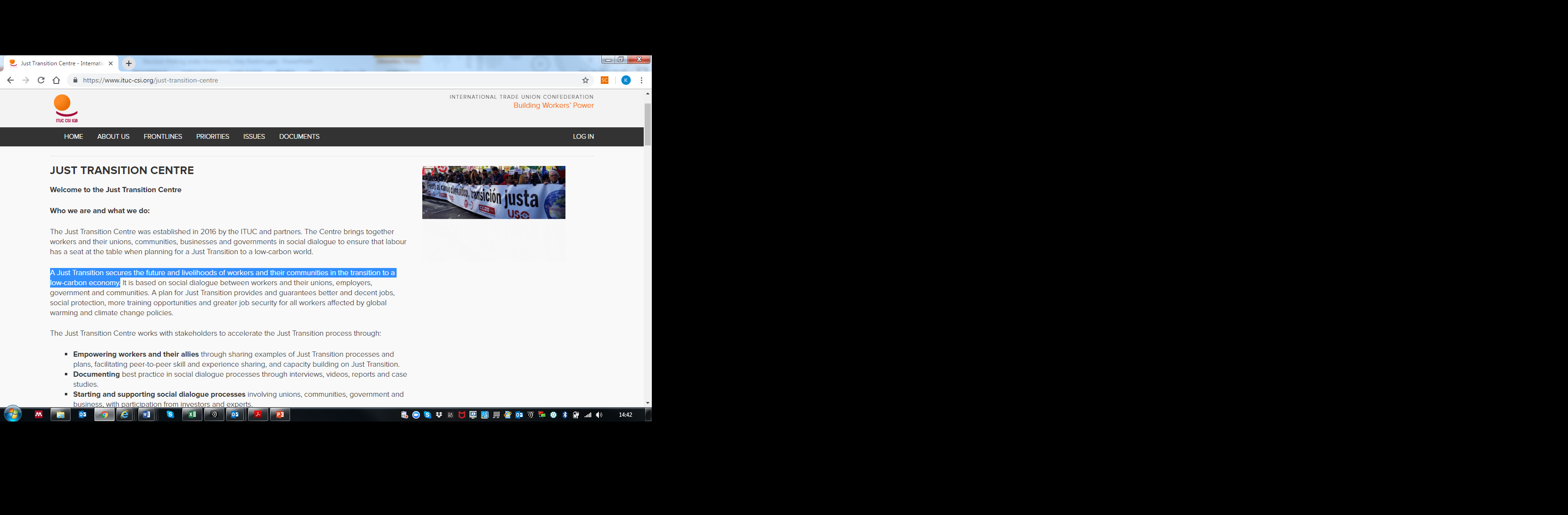 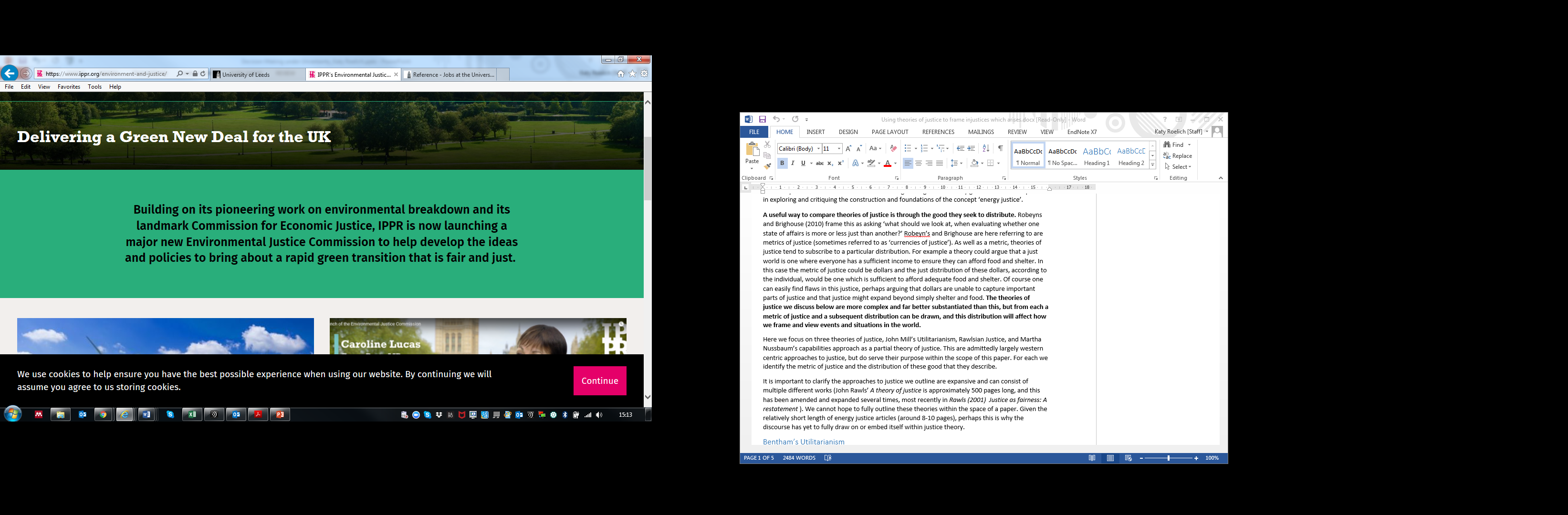 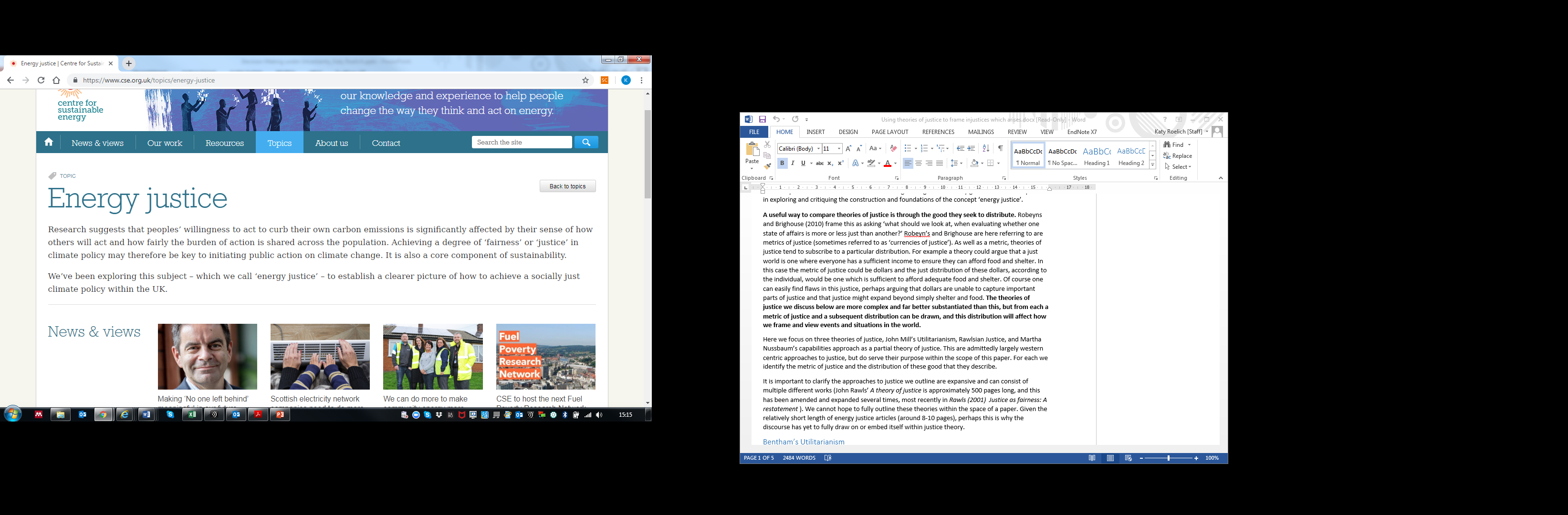 What is a just transition?
The role of justice theories:
a theory of justice is a heuristic to help answer the question 'what is the right thing to do'
Includes:
A metric of justice (goods)
Its subsequent distribution (which we recognise will affect how we frame and view events and situations in the world)
Principles behind that distribution (e.g representation, recognition)
What role for publics in a just transition?
Defining ‘goods’
Shaping distribution
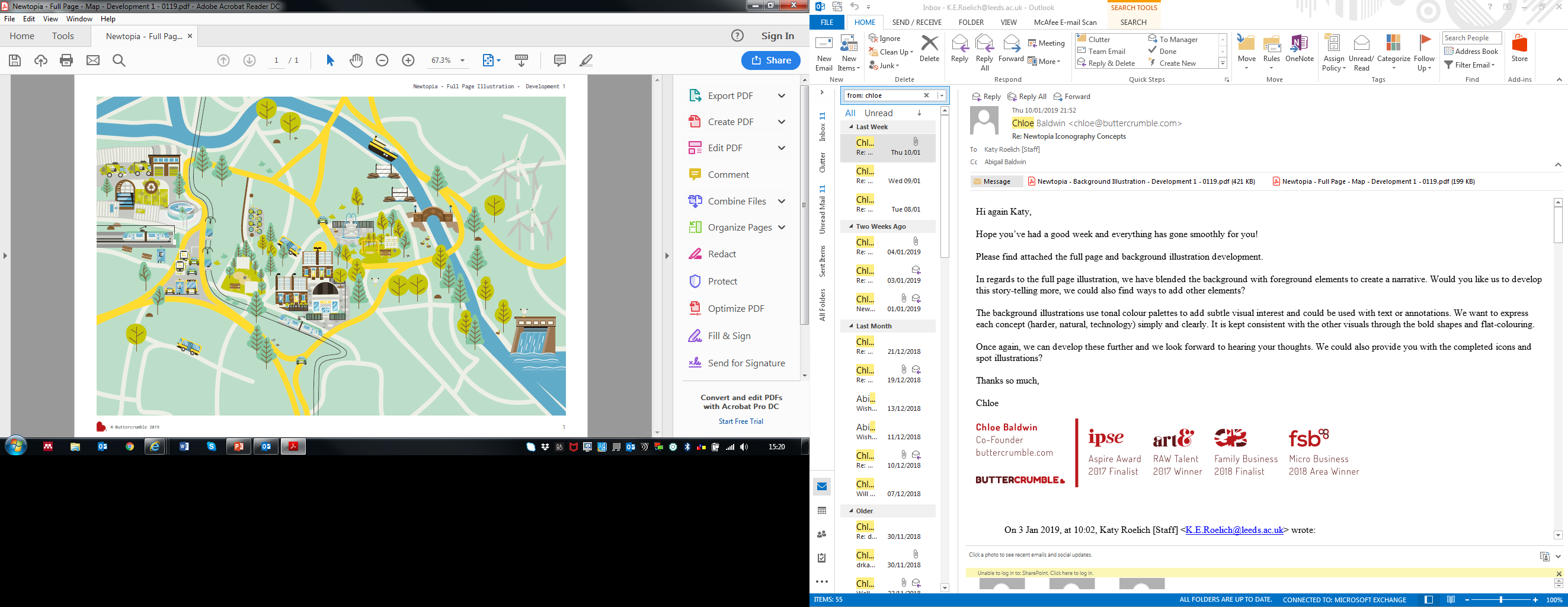 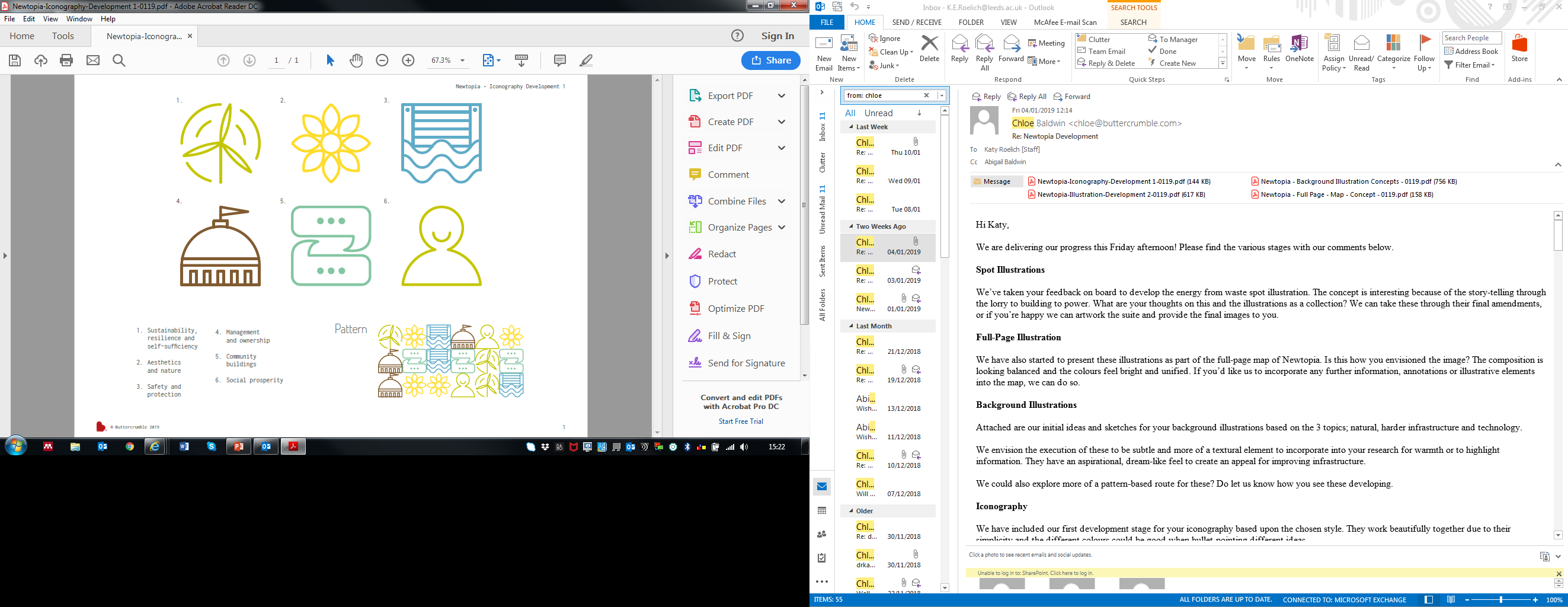 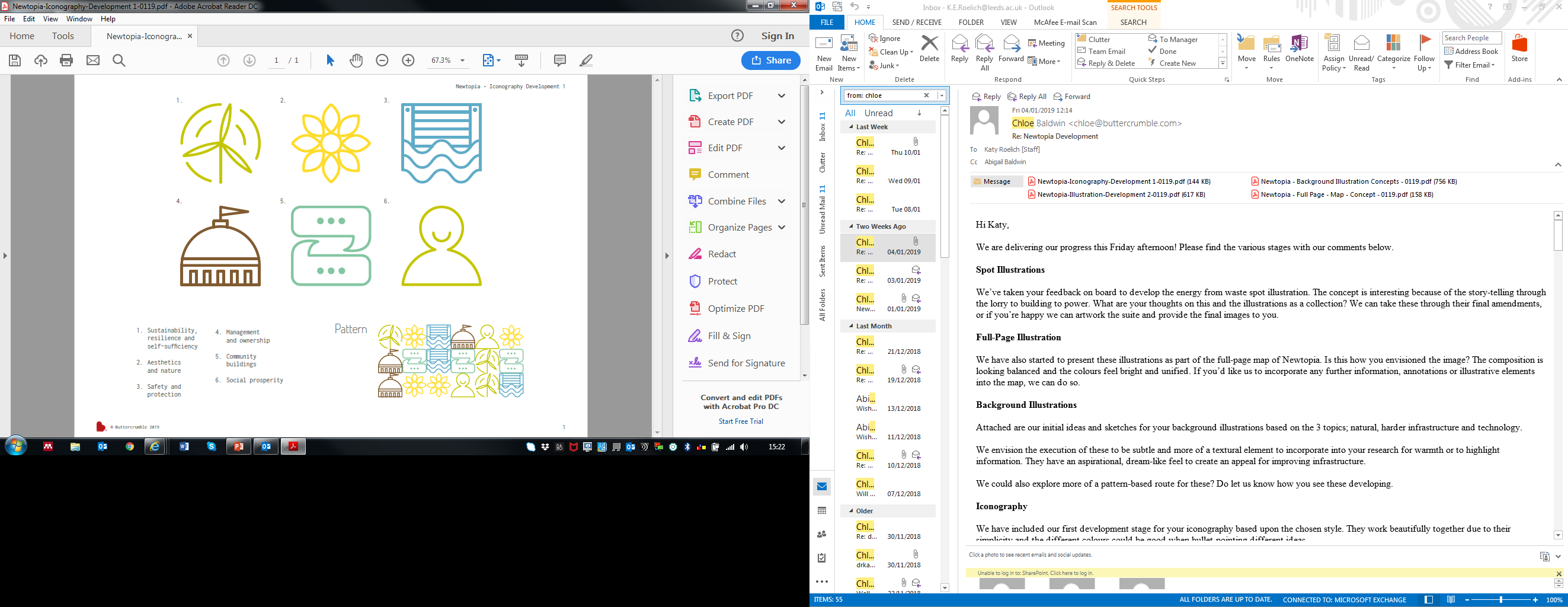 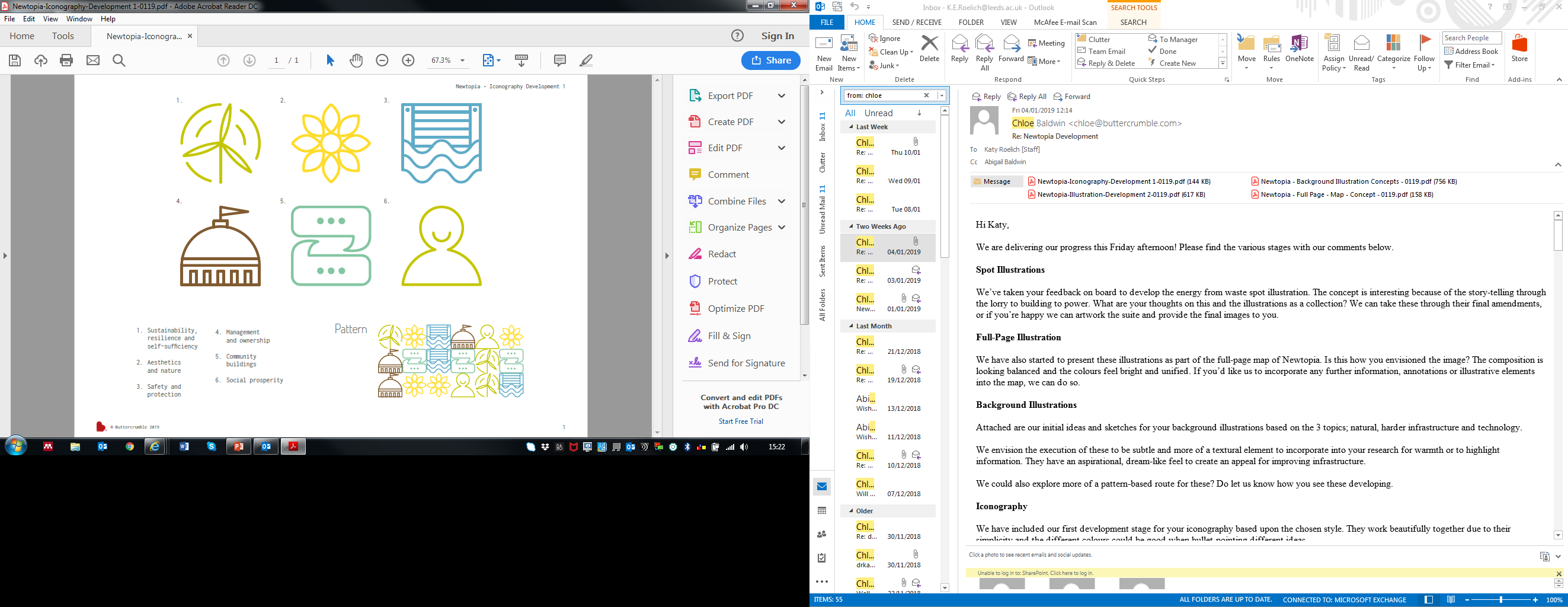 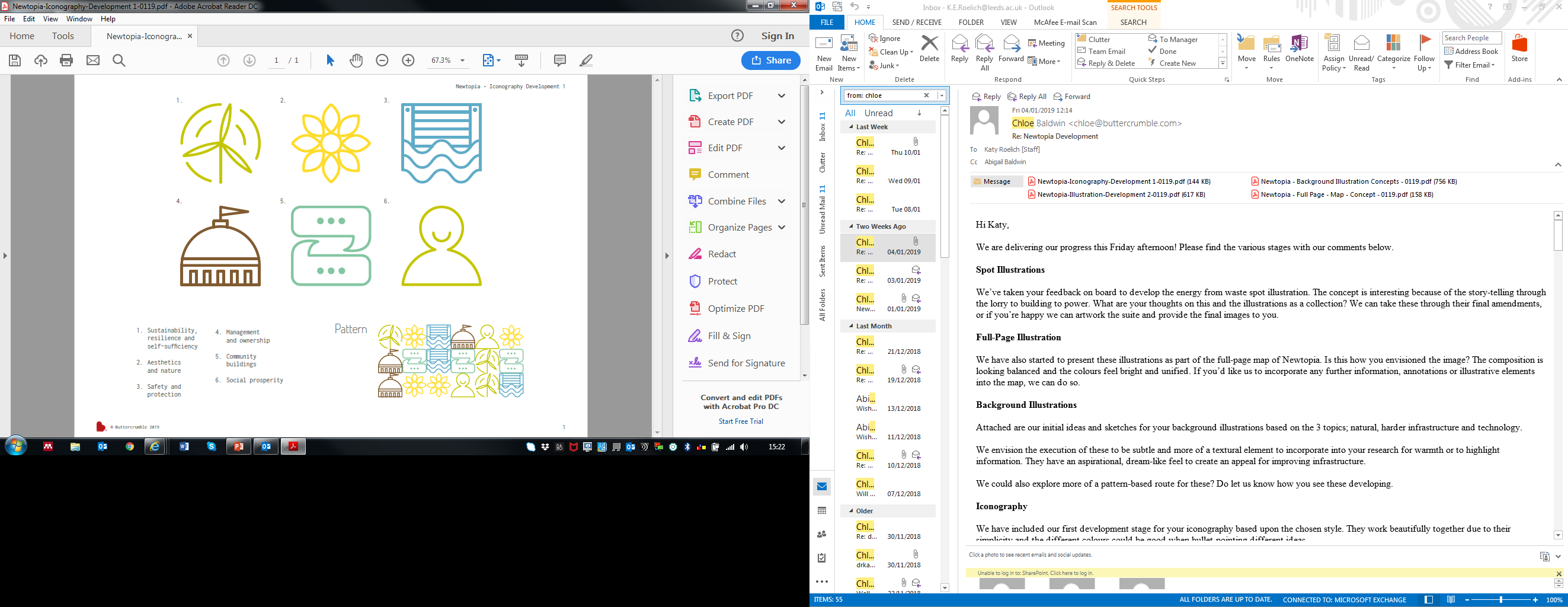 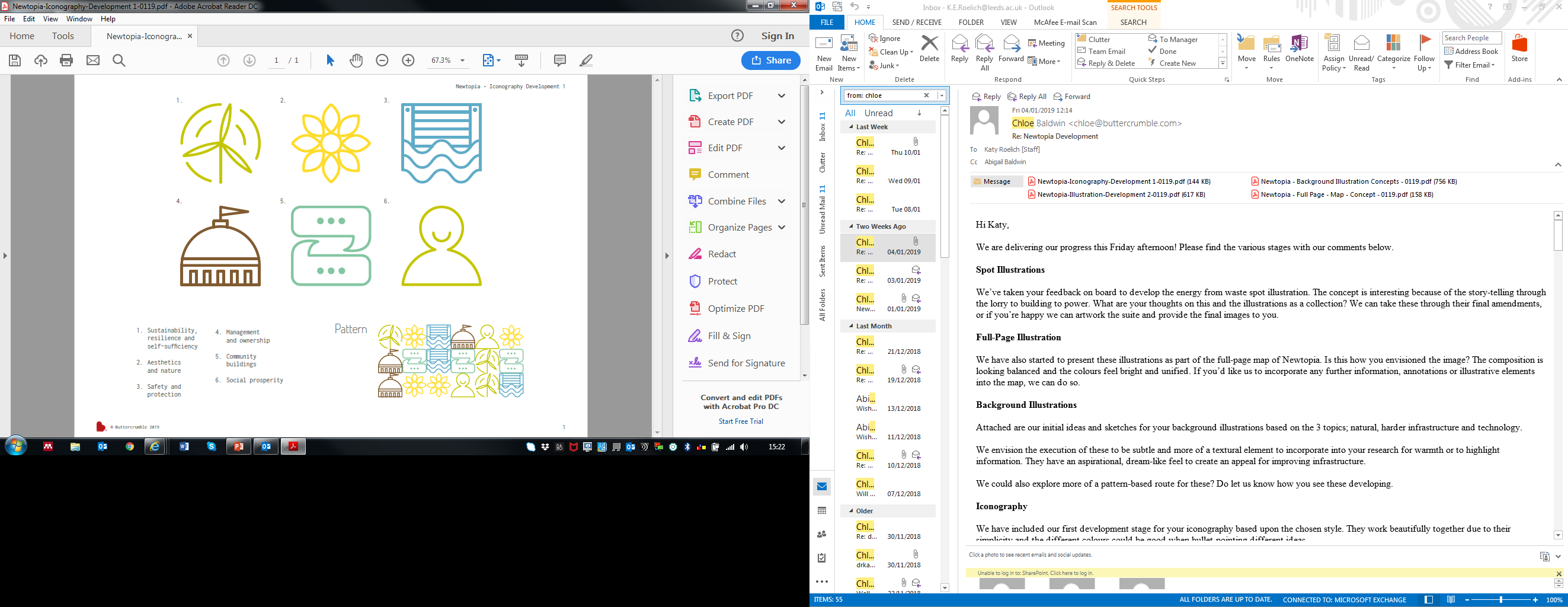 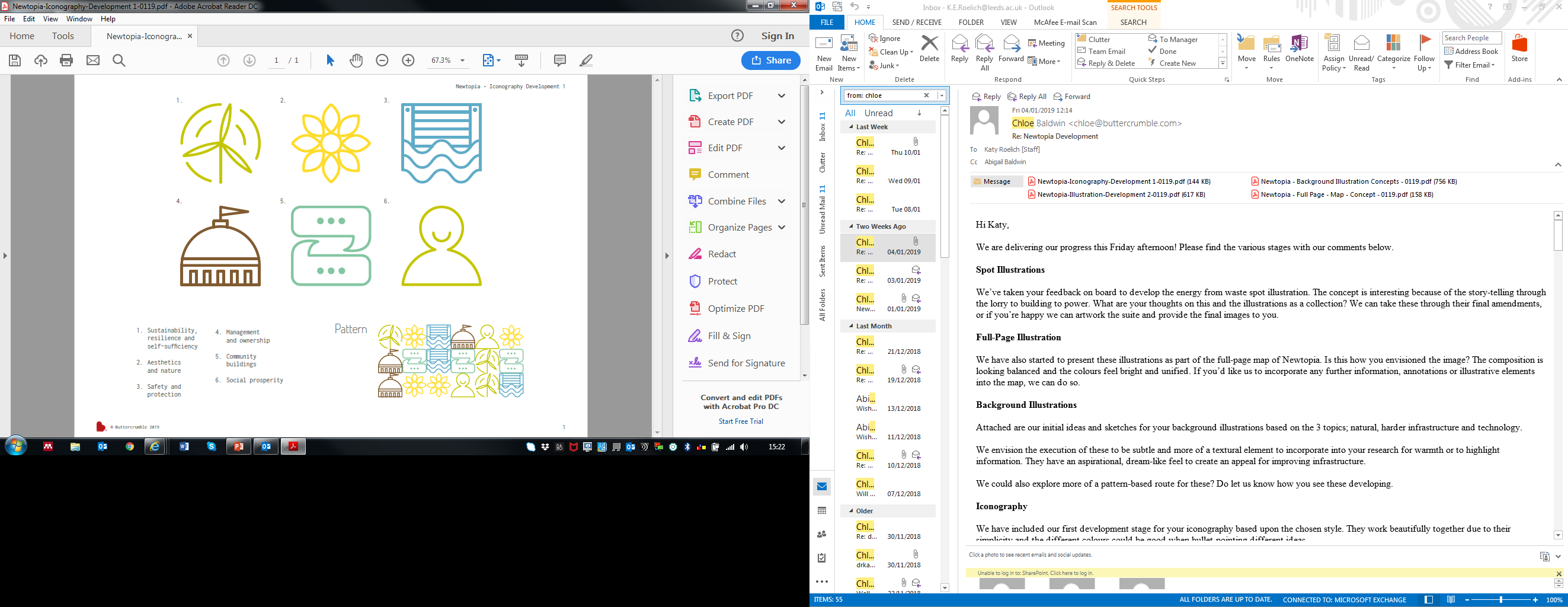 Uncertainty in a just transition
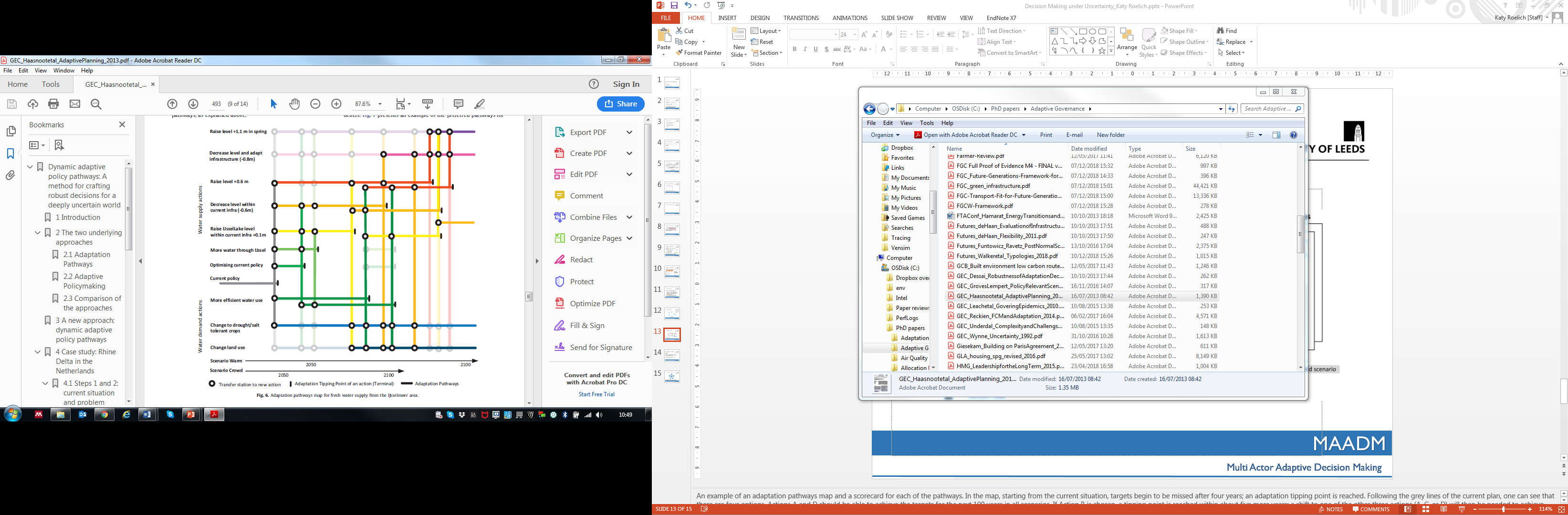 Potential research
Theoretically grounded conceptualisation of just transitions
How to enable the public to articulate their needs/visions
How to integrate public perspectives into decision making under uncertainty
Get in touch
k.e.roelich@leeds.ac.uk
@katyroelich
www.maadm.leeds.ac.uk